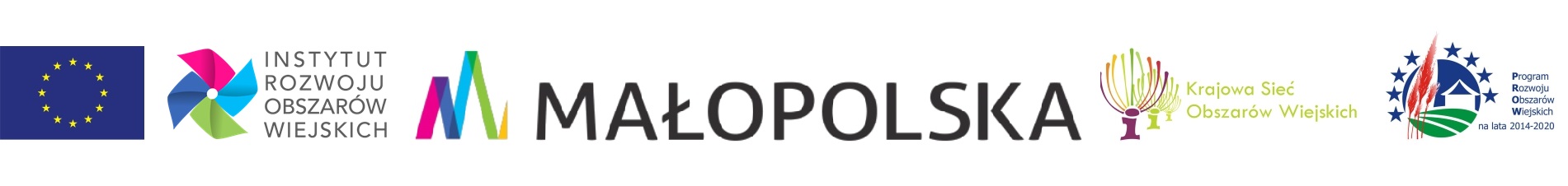 Europejski Fundusz Rolny na rzecz Rozwoju Obszarów Wiejskich: Europa inwestująca w obszary wiejskie Instytucja Zarządzająca Programem Rozwoju Obszarów Wiejskich na lata 2014-2020 
– Minister Rolnictwa i Rozwoju Wsi
Profesjonalne sołtyski i sołtysi  działają lokalnie - szkolenie dla Sołtysów i Członków Rad Sołeckich z Województwa Małopolskiego.

Szaflary, 25-26 marzec 2023 r.
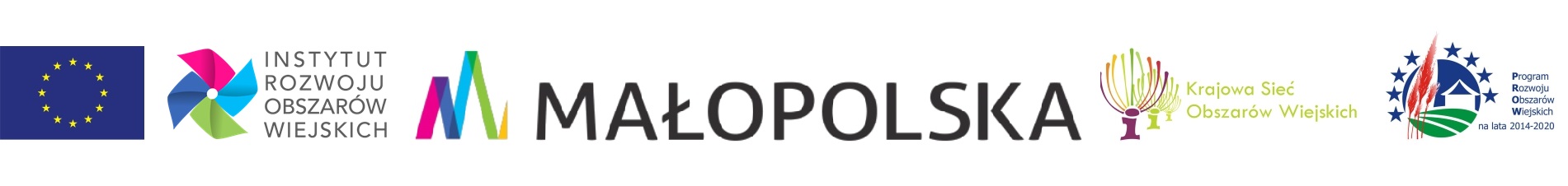 Europejski Fundusz Rolny na rzecz Rozwoju Obszarów Wiejskich: Europa inwestująca w obszary wiejskie Instytucja Zarządzająca Programem Rozwoju Obszarów Wiejskich na lata 2014-2020 
– Minister Rolnictwa i Rozwoju Wsi
Pokoleniapokolenia – pokolenia…..
Nasze rodziny – rodzice – córki- synowie – wnuczki – wnuczki - współpracownicy – pracownicy - kierownicy – menedżerowie – pracodawcy- sąsiedzi – koleżanki – koledzy- sołtysi – sołtyski - samorządowcy i inni
Charakterystyka grup pokoleniowych w gminie , sołectwie
CO to Jest pokolenie – w tej definicji pokolenia trzeba podkreślić kilka ważnych elementów:

to grupa osób urodzonych w tym samym okresie (kiedyś uznawano, że pokolenie trwa 25 lat, jednak obecnie ten czas się skrócił)
to ludzie, którzy zostali ukształtowani przez podobne wydarzenia i przeżycia
członkowie danego pokolenia posiadają zbliżoną hierarchię wartości i postawy w wielu kwestiach, na przykład pracy
Jakie mamy nazwy pokoleń?
Pokolenia, które są obecnie aktywne na rynku pracy to:
pokolenie BB (baby boomers, boomers, bumerzy) - urodzeni w latach 1946-1970
pokolenie X - urodzeni w latach 1970-1980
pokolenie Y (millenialsi) - urodzeni w latach 1981-1996 – (2000)
pokolenie Z (Gen Z) - urodzeni w latach 1997-2012
pokolenie Alfa – urodzeni po 2013 roku
Pokolenia, pokolenia, pokolenia…w sołectwie, gminie, pracy
Wyróżnia się kilka obszarów różnic pomiędzy wspomnianymi pokoleniami, m.in.: 
wartości
styl pracy, 
oczekiwania płacowe, 
stosunek do autorytetów i hierarchii, 
praca a czas prywatny, 
sposób komunikowania się z innymi, 
lojalność wobec firmy
kompetencje IT. 
Taka różnorodność to również wyzwanie ogromne  dla pracodawcy, współpracowników, wójta/burmistrza, sołtysa, sąsiada, KGW, OSP i innych   
Współistnienie czterech – pięciu  pokoleń w obszarze jednej gminy/firmy może stanowić problem dla pracodawcy, wójta/burmistrza, sołtysa, sąsiada. Pojawiają się często konflikty, każda grupa ma inne oczekiwania względem współpracowników i kadry zarządzającej, rodziny,  gminy, sąsiada, sołtysa/ sołtyski .
Kim są baby boomers– 1946 - 1970
Baby boomers to pokolenie osób urodzonych w ciągu 20 lat po II wojnie światowej (1946-1970). 
Nazwa pokolenia jest związana z ogromnym wyżem demograficznym przypadającym na lata powojenne. 
Boomerzy to obecnie pięćdziesięcio-, sześćdziesięcio- i siedemdziesięciolatkowie, dlatego wielu z nich opuściło już rynek pracy i jest na emeryturze. 
Jednakże osoby w wieku emerytalnym coraz częściej decydują się na kontynuowanie pracy, chociażby w niepełnym wymiarze godzin czy jako zajęcie dorywcze. 
Z tego powodu znajomość charakterystyki tego pokolenia może okazać się przydatna.
Baby boomers to osoby urodzone w latach 1946–1970. 
Dziś mają stabilne życie, kariery. 
Tacy pracownicy stanowią większość kadry kierowniczej. 
Są to ludzie skoncentrowani na swojej pracy, motywowani są przez swoją pozycję w przedsiębiorstwie, prestiż. 
Praca jest dla nich bardzo ważna, potrafią poświęcić jej długie godziny, przykładają mniejszą wagę do dodatkowego czasu wolnego, elastycznych godzin pracy. 
Jest to pokolenie silnie rywalizujące, chcące wygrywać z innymi. 
Często krytykują młodszych za ich podejście do pracy i etykę zawodową. 
Bardzo identyfikują się z firmą i oczekują tego od innych. 
Są pewni siebie, niezależni, nie oczekują pomocy. 
Są to ludzie ciężko pracujący. 
Głównymi motywatorami są: strach przed utratą pracy i motywacja finansowa.
Osoby z pokolenia baby boomers charakteryzuje dewiza: „pracuję, aby przetrwać”.. 
Najważniejsze wartości dla osób z tego pokolenia to: niezależność, optymizm i zaangażowanie. Ich kariera zawodowa przebiega zazwyczaj w ramach pracy dla jednego lub maksymalnie kilku pracodawców na podobnych stanowiskach. 
Pracownicy generacji baby boomers oczekują od pracodawcy stylu kooperatywnego, nastawieni są na współpracę, poszukiwanie konsensusu i aktywną komunikację. Przyzwyczajeni są do pracy w silnie zhierarchizowanych strukturach, jednocześnie chętnie pracują zespołowo. Cechuje tych pracowników również:
wysoki poziom zaufania do pracodawcy, poszanowanie dla autorytetów,
całkowite oddanie i poświęcenie się na rzecz wykonywanej pracy, pracoholizm i obowiązkowość,
wysoka potrzeba stabilności i bezpieczeństwa,
wynagrodzenie jako istotny czynnik motywujący, potrzeba prestiżu, doceniania i uznania
preferowana tradycyjna kariera (realizowana najlepiej w jednej organizacji),
trudność w określaniu i artykułowaniu swoich potrzeb, oczekiwań, niechęć do wprowadzanych zmian w pracy, czy też tych zachodzących w otoczeniu,
preferowany pisemny oraz ustny sposób komunikowania się, mała mobilność zawodowa i geograficzna
Wartości baby boomers – 1946 - 1970
Członkowie pokolenia baby boomers cenią sobie takie wartości:
relacje z innymi ludźmi
spędzanie czasu z rodziną i przyjaciółmi
ambicja
pracowitość
wytrwałość
samodoskonalenie
zaradność
równość
optymizm
Praca dla baby boomers – 1946 – 1970
Boomerzy w pracy
pracowici
zmotywowani
ważne są dla nich pozycja zawodowa, prestiż i benefity pracownicze
wierzą w swoje możliwości
pewni swoich kompetencji
skoncentrowani na osiąganiu sukcesów
rywalizujący
wierzą, że sukces i pozycja powinny być okupione ciężką pracą
nie uznają dróg na skróty
preferują komunikację twarzą w twarz
Generacja X, zwana „iksami” to osoby urodzone w latach 1970 – 1980,  dorastające w okresie wielkich przemian. Sytuacja gospodarcza wymusiła potrzebę bycia zaradnym, gdyż panowało przekonanie, że „wszystko wymaga ciężkiej pracy”. 

Odzwierciedleniem tego jest rzetelne podchodzenie do powierzonych im zadań. 
Ważne są dla nich poszanowanie zasad hierarchii w przedsiębiorstwie i szacunek wobec przełożonego. Uważają, że na stanowisko trzeba zapracować, czasem nawet kosztem pracy po godzinach, która nie jest dla nich problemem. 

Są to bardzo lojalni pracownicy, niechętnie zmieniają pracę z własnej woli. Ważna jest dla nich jasna ścieżka kariery, rozwój i motywacja finansowa. Pokolenie to nie ma dużych kompetencji w zakresie IT, dla wielu podstawowym źródłem komunikacji jest komunikacja bezpośrednia lub telefoniczna. 

Komunikowanie się za pośrednictwem e-maila lub komunikatorów internetowych może być postrzegane jako mało profesjonalne. Są to najczęściej menedżerowie, niezależni, samowystarczalni. 
Ich mocne strony to: szacunek okazywany w kontaktach z innymi, dostrzeganie sygnałów niewerbalnych rozmówcy, umiejętność odnalezienia się w różnych sytuacjach społecznych, korzystanie z doświadczeń starszych pracowników, zaangażowanie w pracę, identyfikacja z firmą, lojalność, przywiązanie do pracodawcy, przestrzeganie formalnych i nieformalnych regulaminów obowiązujących w organizacji . 
Problemem dla pokolenia X może być rozdźwięk pomiędzy okazywanym zaangażowaniem a stosowanymi przez firmę motywatorami. To pokolenie jest narażone na pracoholizm, wypalenie zawodowe, depresje.
Pokolenie X - kim jest - 1970-1980
Osoby należące do pokolenia X urodziły się w latach 1970-1980. 
Są zatem dziećmi baby boomerów. Nazwa nawiązuje do X jako pewnej niewiadomej. 
Początkowo członków Gen X uważano za osoby zagubione, nieposiadające określonego celu i poszukujące sensu życia. 
Taka wizja została utrwalona również w kulturze. Na temat pokolenia X funkcjonuje wiele stereotypów, często niezwykle krzywdzących. Odnoszą się one między innymi do nadmiernego konsumpcjonizmu i niezdrowej rywalizacji w pracy. 
Pokolenie X wychowywało się w czasach intensywnego rozwoju technologii. Na lata ich dzieciństwa przypada początek ery komputerów osobistych, emaili, smsów i pierwszej telewizji muzycznej - MTV, za sprawą czego pokolenie X jest również nazywane pokoleniem MTV i gazety BraVo
Pokolenie X – Wartości  - 1970-1980
Członkowie pokolenia X cenią sobie między innymi takie wartości:
niezależność
elastyczność
work-life balance
rodzina
posiadanie dzieci
odpowiedzialność
różnorodność
przedsiębiorczość
sceptycyzm
Pokolenie X – Praca  - 1970-1980
dobrze wykształceni
chętnie podejmują wyzwania
samodzielni pracownicy
korzystają z technologii (elektronika, social media)
chętnie uczą się nowych rzeczy
nie są tak przywiązani do miejsca pracy jak baby boomers
wolą zmienić miejsce pracy, aby osiągnąć osobiste cele
cenią sobie konstruktywny feedback
wolą porozumiewać się za pomocą jasnych i krótkich komunikatów
Pokolenie X
Mocne strony: 
wzmacnianie tradycji, odwołanie się do wspólnych korzeni, 
przekazywanie wartości, 
podtrzymywanie, kreowanie i wzmacnianie relacji w rodzinie, 
zwiększenie chęci integracji z różnymi środowiskami, 
nowe spojrzenie na świat, 
nastawienie na budowanie swojej kariery zawodowej i swojej pozycji w społeczeństwie, 
większa aktywność społeczna i zawodowa kobiet 
lojalność względem pracodawcy, sceptyczność, ostrożność w działaniu, 
pracowitość, przedsiębiorczość, kreatywność, przejawianie skłonności do pracoholizmu, 
wymagający względem siebie i innych, duże zorientowanie na samorozwój, 
pieniądze stanowią jeden z głównych motywatorów pracy
Generacja Y pod wieloma względami jest przeciwieństwem X – to  millenialsi, wychowani w lepszych czasach, to osoby urodzone w latach 1981– 2000
Są mocno nastawieni na własny rozwój, nie zawsze rozumiany jako rozwój zawodowy, są mobilni zawodowo, świetnie radzą sobie z technologią, IT. 
Cenią sobie równowagę pomiędzy życiem prywatnym a zawodowym. 
Wychodzą z założenia, że kariera zawodowa to środek do korzystania z życia, które jest ich celem. Są pewni siebie i swojej wartości. 
Lubią mieć możliwość bezpośredniego kontaktu z pracodawcą, aby móc szybko stworzyć relacje i móc zadawać pytania. 
Nie są lojalnymi pracownikami, chcą szybko osiągnąć sukces, aby cieszyć się nim na bieżąco. 
Są urodzonymi graczami zespołowymi, cenią sobie wartość pracy zespołowej, potrafią doceniać wkład innych. Poszukują nieustannie nowych wyzwań. 
Preferują komunikację elektroniczną . 
Ich mocne strony to: przystosowanie do realiów rynku pracy, elastyczność działania, równoważenie życia osobistego i zawodowego, zwiększanie swojej wartości na rynku pracy, wyrażanie swoich opinii i poglądów, dbałość o własne interesy, asertywność.
Pokolenie Y - kim jest – 1981-1996 ( 2000)
Pokoleniem Y nazywamy zazwyczaj osoby urodzone w latach 1981-1996, choć czasami do tej grupy zalicza się także osoby nieco starsze (urodzone do 2000 r.). 
Gen Y to ludzie, którzy dorastali na przełomie wieków. Z tego powodu nazywa się ich także millenialsami lub następną generacją. 
Inne określenie na pokolenie Y to pokolenie cyfrowe, ponieważ dzieciństwo i młodość millenialsów upłynęły pod znakiem błyskawicznego rozwoju technologii, w tym Internetu i mediów cyfrowych.
Pokolenie Y – Wartości – 1981-1996 ( 2000)
najlepiej do tej pory wykształcone pokolenie
chętnie rozwijają swoje umiejętności
potrzebują równowagi między życiem zawodowym a prywatnym
poszukują pracy, która jest jednocześnie dobrą zabawą
pracownicy biegli w wykorzystaniu nowoczesnych technologii
od lojalności względem pracodawcy cenią sobie bardziej własną satysfakcję, dlatego mogą często zmieniać pracę
oczekują kontroli i wsparcia od przełożonego
dobrze odnajdują się w realiach zglobalizowanego rynku
chcą być zauważeni i mieć coś do powiedzenia
w komunikacji cenią sobie szybkość i efektywność, dlatego używają emaili i social mediów (Facebook, LinkedIn, Twitter)
Pokolenie Y – Praca  – 1981-1996 ( 2000)
Dla millenialsów ważne są:
jakość życia
gromadzenie ciekawych doświadczeń
elastyczność
swoboda
pewność siebie
otwartość na zmiany
tolerancyjność
umiejętności społeczne
Pokolenie Y
niski poziom lojalności w stosunku do pracodawcy, wysoka roszczeniowość w stosunku do pracodawcy,
ograniczona elastyczność w zakresie warunków i czasu pracy, wymagana stała stymulacja do pracy,
preferowana praca zespołowa (wysoka potrzeba integracji), ale także wysoka niezależność w działaniu,
preferowany system zadaniowy pracy, duże zorientowanie na samorealizację,
podejmowanie pracy wg kryterium zgodności z priorytetami, pasją,
ważna przyjazna atmosfera w pracy, wysoka potrzeba uznania, prestiżu,
oczekiwany atrakcyjny pakiet wynagrodzenia,
oczekiwanie uwzględnienia w pracy wartości rodzinnych,
stawianie na rozwój, dokształcanie, ciągłe uczenie się, także przez doświadczanie,
wysoka mobilność i elastyczność w działaniu, otwartość na zmiany,
preferowany elektroniczny sposób komunikowania się
Generacje X (  1970 – 1980)  i Y ( 1980 – 2000) różnią się od generacji BB (1946-1970) przede wszystkim innym podejściem do pracy.
Generacje X i Y zauważają w swoim życiu coś więcej niż pracę, uważają, że jest ważna, ale nie najważniejsza. 
Potrafią rozgraniczyć pracę od życia prywatnego, znają swoją wartość i prawa, pragną pracy, którą będą lubili. 
Należy przy tym zauważyć, że obie generacje (X i Y) nie są jednorodne, choć mają wiele cech wspólnych. 
Przede wszystkim różnią się podejściem do samodzielności, lojalności względem pracodawcy i oczekiwaniami. 
Mają inny system wartości i filozofię życia. To generuje wiele konfliktów nie tylko na tle prywatnym, ale przede wszystkim zawodowym.
Pokolenie X i Pokolenie Y
Pracownicy pokolenia Y są kreatywni i mają dużo nowych pomysłów, ale pracownicy pokolenia X mają doświadczenie, które pomaga uniknąć błędów. 

Przedstawiciele pokolenia X, którzy zajmują kierownicze stanowiska, są zaangażowani w pracę i wyznają swoje wartości, zatrudniają coraz częściej młodych, wykształconych, pracowników pokolenia Y milenials, którzy dokładnie wiedzą ile chcą zarabiać, jak pracować, ale nie poświęcą swojego prywatnego czasu na pracę.
Pokolenie Z - kim jest – 1997-2000 do 2012
Osoby należące do pokolenia Z tworzą obecnie najmłodszą grupę pracowników. 
Członkowie Gen Z urodzili się w latach 1997-2012, a więc najstarsi z nich dopiero wkraczają na rynek pracy. 
Są to ludzie wychowani w warunkach niemal nieograniczonego dostępu do technologii, co ma ogromny wpływ na ich sposób funkcjonowania, również w życiu zawodowym. 
Zoomerzy (bo tak inaczej nazywa się to pokolenie) nie znają czasów, w których nie było Internetu, social mediów, smartfonów i aplikacji.
Pokolenie Z – Wartości – 1997-2000 do 2012
Dla członków Gen Z liczą się:
ambicja
przedsiębiorczość
otwartość
różnorodność
bezpośredniość
poznawanie nowych ludzi
gromadzenie doświadczeń
troska o klimat
zaangażowanie społeczne
mobilność
Pokolenie Z – Praca  – 1997-2000 do 2012
jak żadne pokolenie do tej pory zwracają uwagę na work-life balance i własny dobrostan
preferują pracę indywidualną
polegają na technologii - korzystają z aplikacji i programów usprawniających i automatyzujących ich pracę
poszukują stabilizacji - widmo dzieciństwa w czasach kryzysu gospodarczego
ambitni i rywalizujący
raczej nieufni i sceptyczni
potrzebują jasnego określenia celów i oczekiwań przez przełożonych
preferują komunikację bezpośrednią
Pokolenie Z urodzeni po 2000-2012
Pokolenie Z to pracownicy urodzeni po 2000 roku. 
Określa się ich jako Hashtagnation – pokolenie selfie, często określani również jako pokoleniem C – connected, czyli podłączeni do sieci. 
Dopiero zaczynają się pojawiać na rynku pracy i będą go zasilać przez kolejne lata. 
Ich motto życiowe jest diametralnie odmienne od tego co reprezentują pokolenia kształtujące rynek pracy. Brzmi ono: „praca ma mi pozwolić fajnie żyć”. 
Zakłada się, że będą to pracownicy: o niskim stopniu lojalności wobec pracodawcy, nastawieni na siebie, roszczeniowi, posługujący się głównie elektronicznym sposobem komunikacji.
Mogą mieć trudności w pracy zespołowej, oczekujący precyzyjnego wyznaczania zadań, ale i wymiernego odzwierciedlenia ich pracy w wynagrodzeniu, nastawieni na pracę z wykorzystaniem Internetu (także w przypadku pozyskiwania wiedzy), są pod dużym wpływem social media zawodowo, jak i społecznie.
Ciekawostka - rośnie kolejne pokoleniepo 2013
Dzieci millenialsów i najstarszych zoomerów (osoby urodzone po 2013 roku) tworzą pokolenie alfa. 
Choć teraz mają zaledwie kilka lat, wiadomo już, jakie zjawiska i wydarzenia mogą kształtować ich wartości i sposób funkcjonowania w życiu zawodowym. 
Specjaliści nie mają wątpliwości, że Gen Alpa będzie pokoleniem osób będących non stop online (hyperconected), jeszcze bardziej zależnych od technologii i mobilnych
KOBIETA i MĘŻCZYZNA
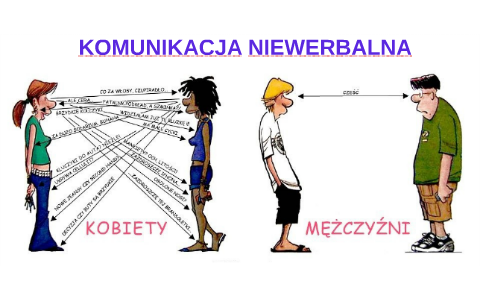 Materiały wybrali i opracowali
Jadwiga Olszowska – Urban , Łukasz Chlebny, Bartosz Urban i Jacek Piwowarski